Khởi động
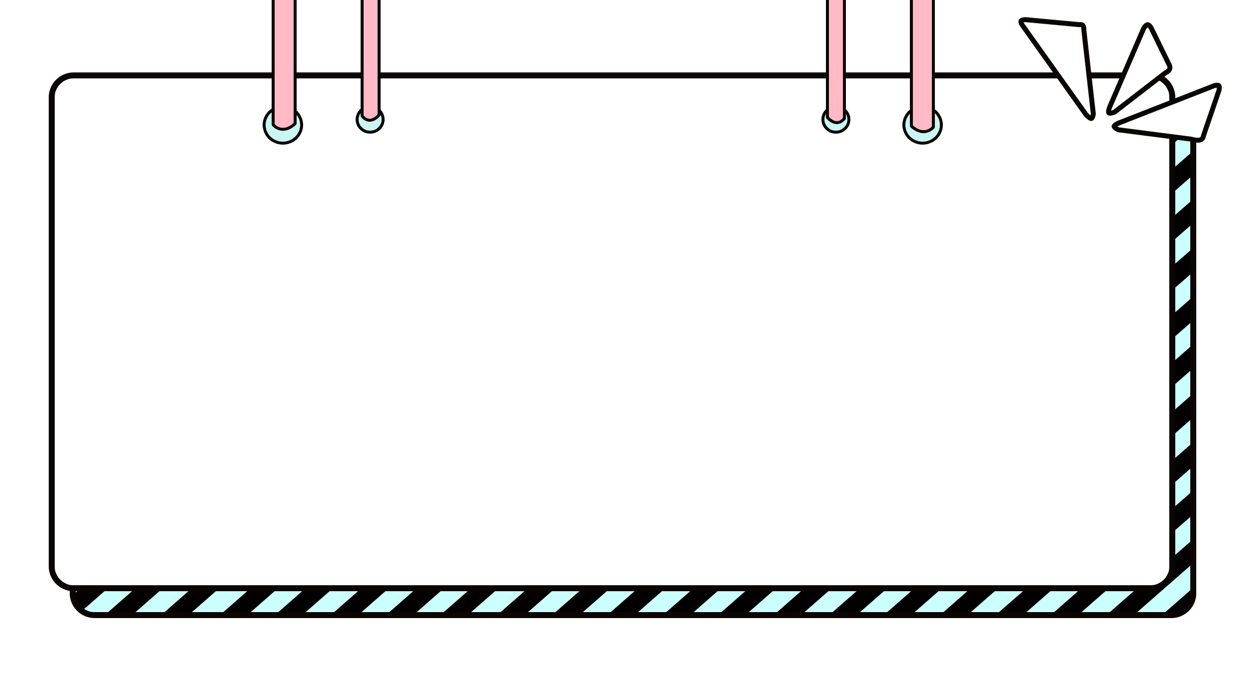 Khởi động
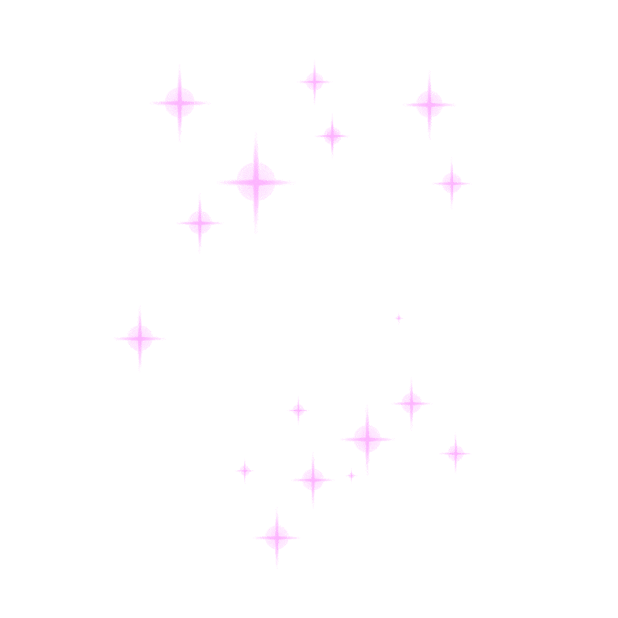 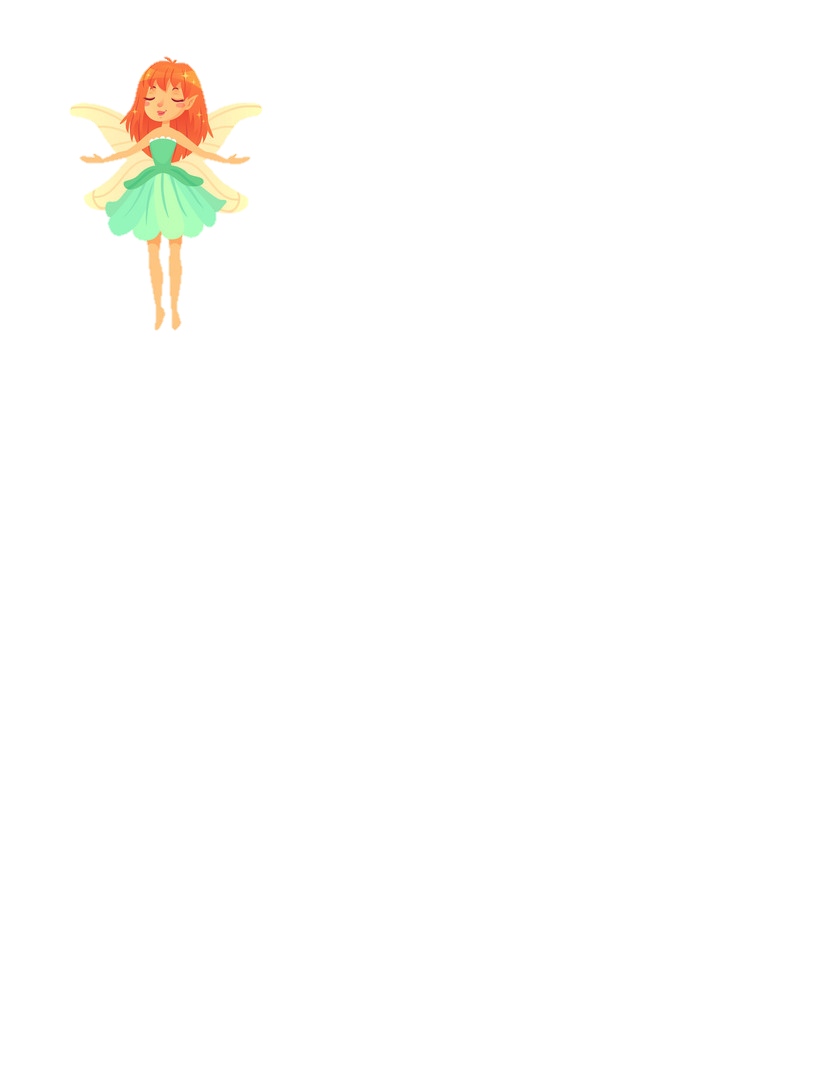 Bài trước ta học bài gì?
Ôn tập
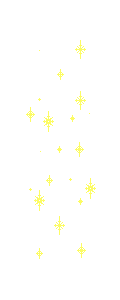 Tìm từ ngữ có tiếng chứa vần oanh, uyt, iêu hoặc iêm
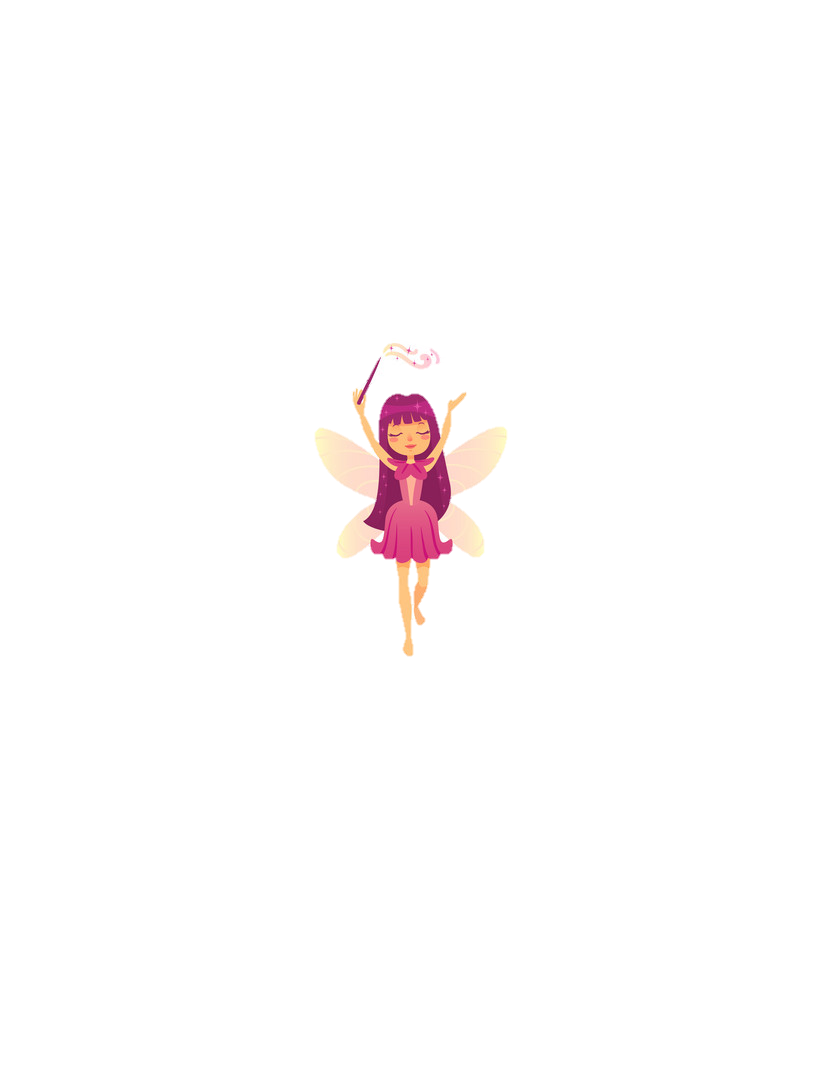 Kế hoạch, xe buýt, hạt tiêu, hồng xiêm
[Speaker Notes: Câu hỏi ô dưới, câu trả lời ô trên. Muốn viết câu hỏi thì thầy cô kéo ô trên ra một bên nhé]
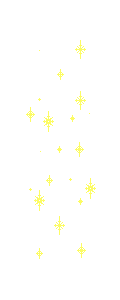 Kể về một tình huống em đã nói lời cảm ơn hoặc xin lỗi.
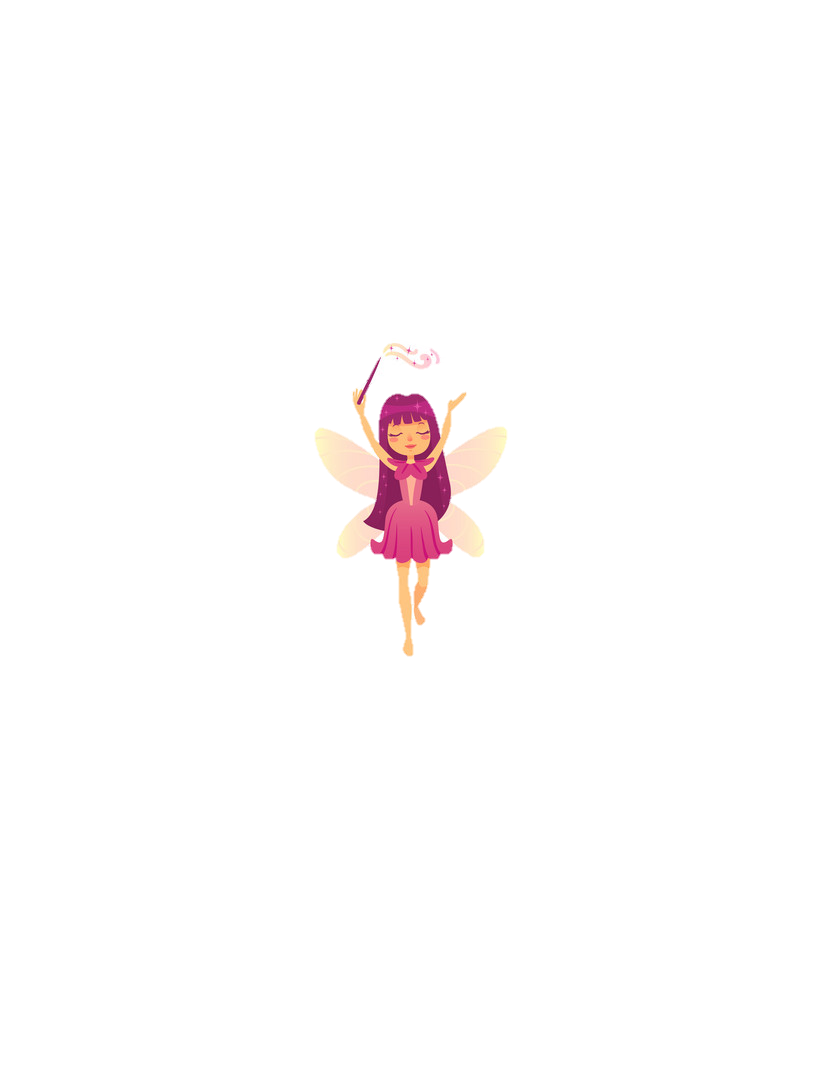 [Speaker Notes: Câu hỏi ô dưới, câu trả lời ô trên. Muốn viết câu hỏi thì thầy cô kéo ô trên ra một bên nhé]
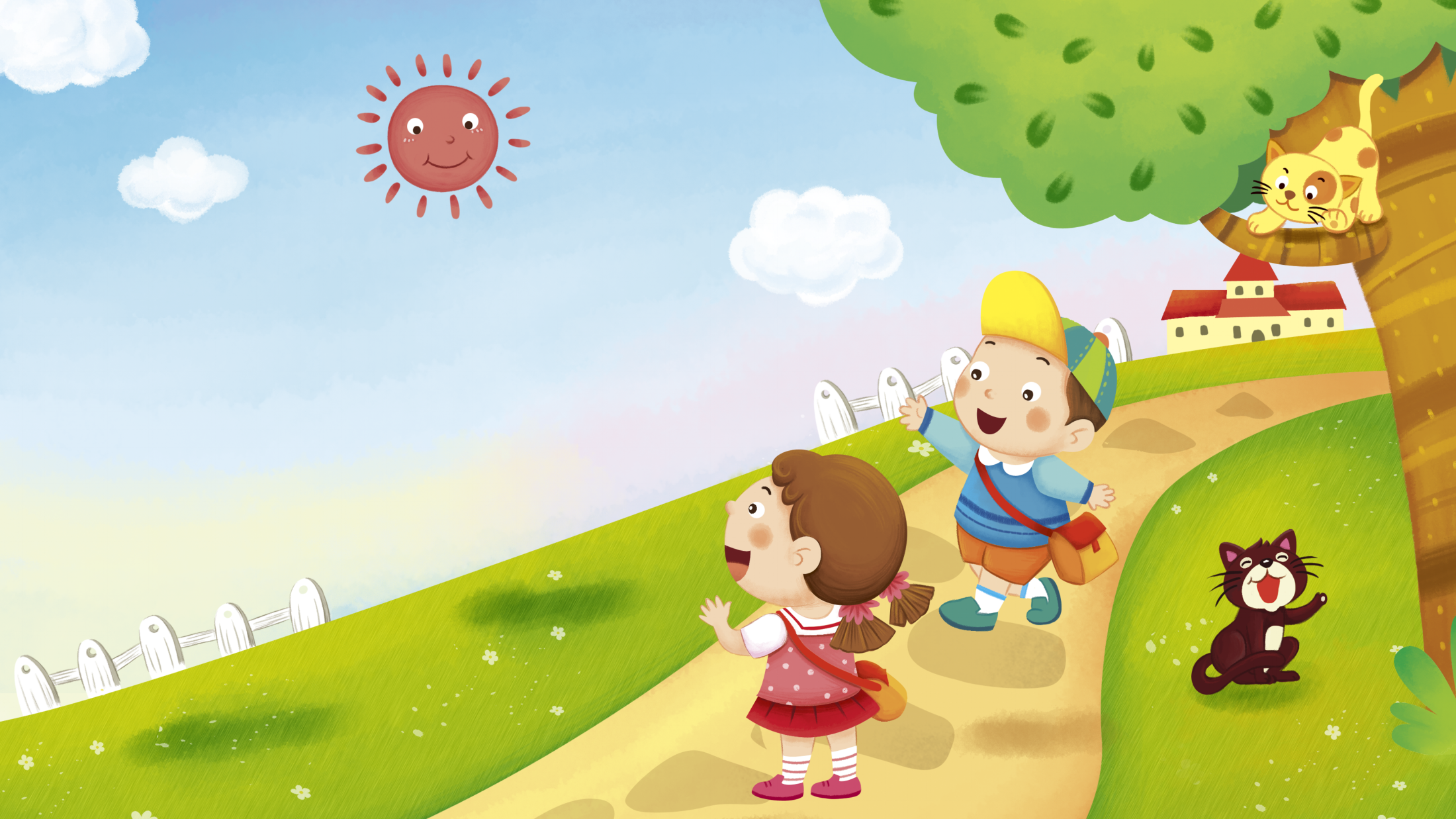 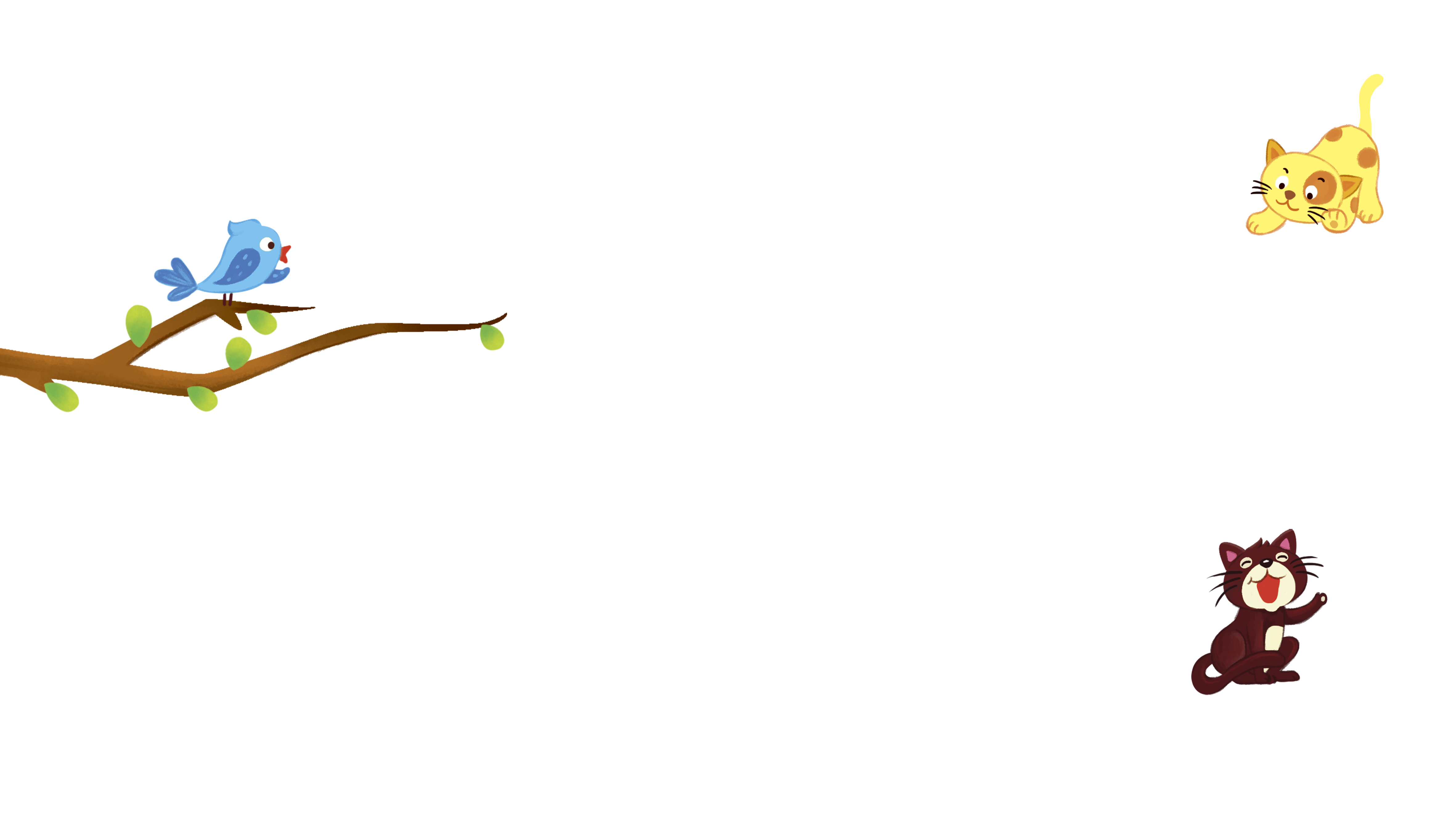 Chủ điểm 5 
BÀI HỌC TỪ CUỘC SỐNG
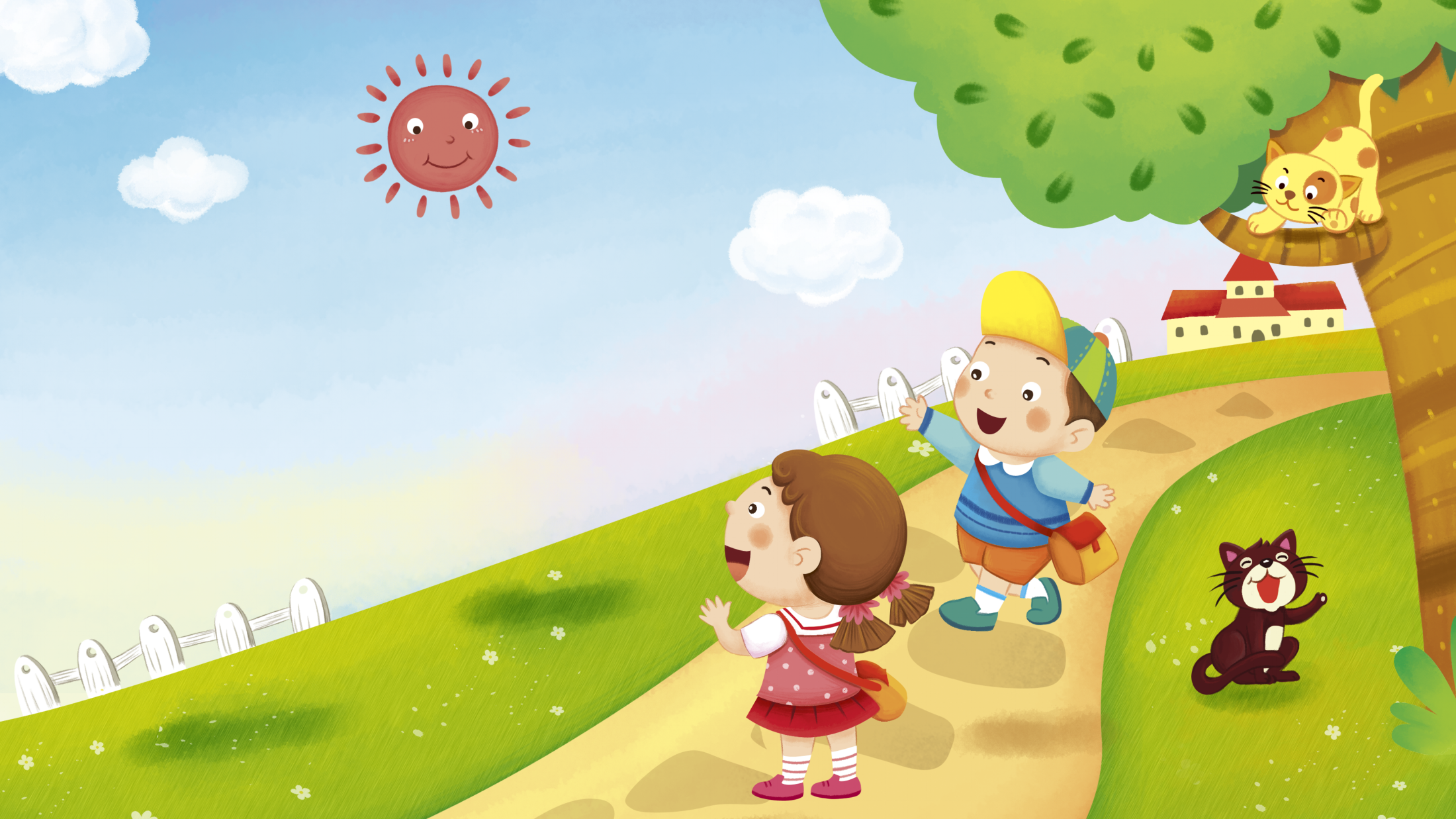 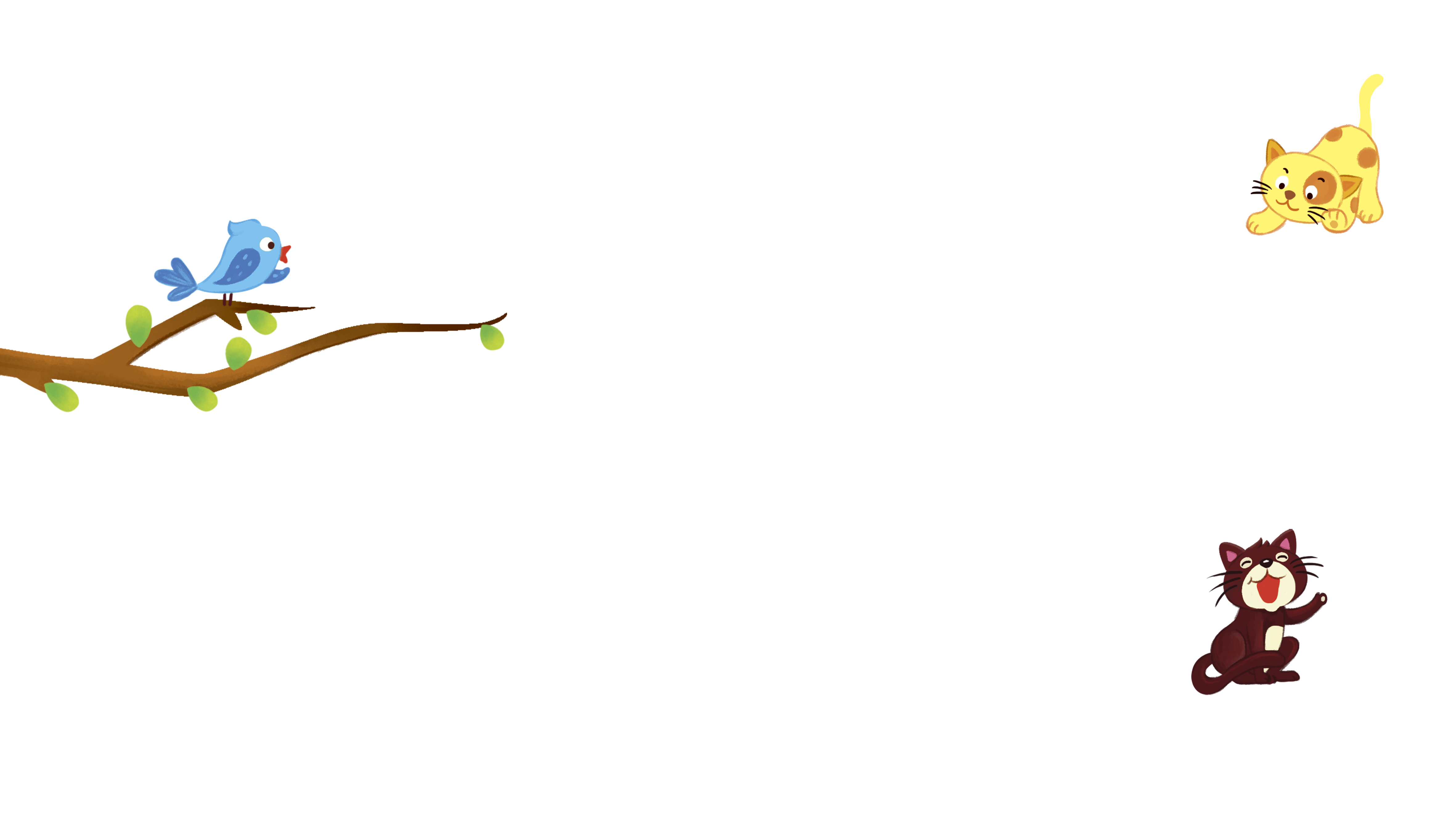 Bài 1: 
Kiến và chim bồ câu
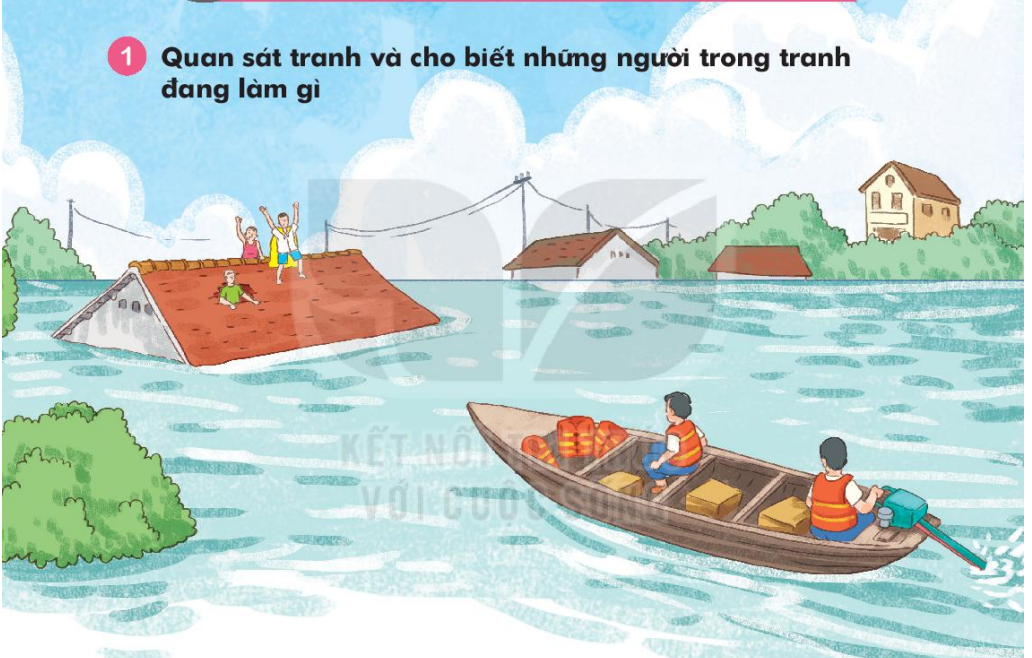 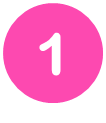 Quan sát tranh
Luyện đọc thành tiếng
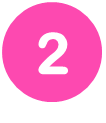 Đọc mẫu
Đọc
Kiến và chim bồ câu
Một con kiến không may bị rơi xuống nước. Nó vùng vẫy và la lên:
          - Cứu tôi với, cứu tôi với!
	Nghe tiếng kêu cứu của kiến, bồ câu nhanh trí nhặt một chiếc lá thả xuống nước. Kiến bám vào chiếc lá và leo được lên bờ.
	 Một hôm, kiến thấy người thợ săn đang ngắm bắn bồ câu. Ngay lập tức, nó bò đến, cắn vào chân anh ta. Người thợ săn giật mình. Bồ câu thấy động liền bay đi.
	Bồ câu tìm đến chỗ kiến, cảm động nói:
	 – Cảm ơn cậu đã cứu tớ.
	Kiến đáp:
	 – Cậu cũng giúp tớ thoát chết mà. 
          Cả hai đều rất vui vì đã giúp nhau.
(Theo Ê – dốp)
Kiến và chim bồ câu
Một con kiến không may bị rơi xuống nước. Nó vùng vẫy và la lên:
          - Cứu tôi với, cứu tôi với!
	Nghe tiếng kêu cứu của kiến, bồ câu nhanh trí nhặt một chiếc lá thả xuống nước. Kiến bám vào chiếc lá và leo được lên bờ.
	 Một hôm, kiến thấy người thợ săn đang ngắm bắn bồ câu. Ngay lập tức, nó bò đến, cắn vào chân anh ta. Người thợ săn giật mình. Bồ câu thấy động liền bay đi.
	Bồ câu tìm đến chỗ kiến, cảm động nói:
	 – Cảm ơn cậu đã cứu tớ.
	Kiến đáp:
	 – Cậu cũng giúp tớ thoát chết mà. 
          Cả hai đều rất vui vì đã giúp nhau.
(Theo Ê – dốp)
Từ ngữ
vùng vẫy
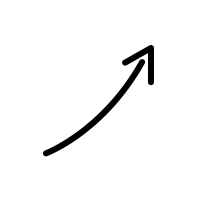 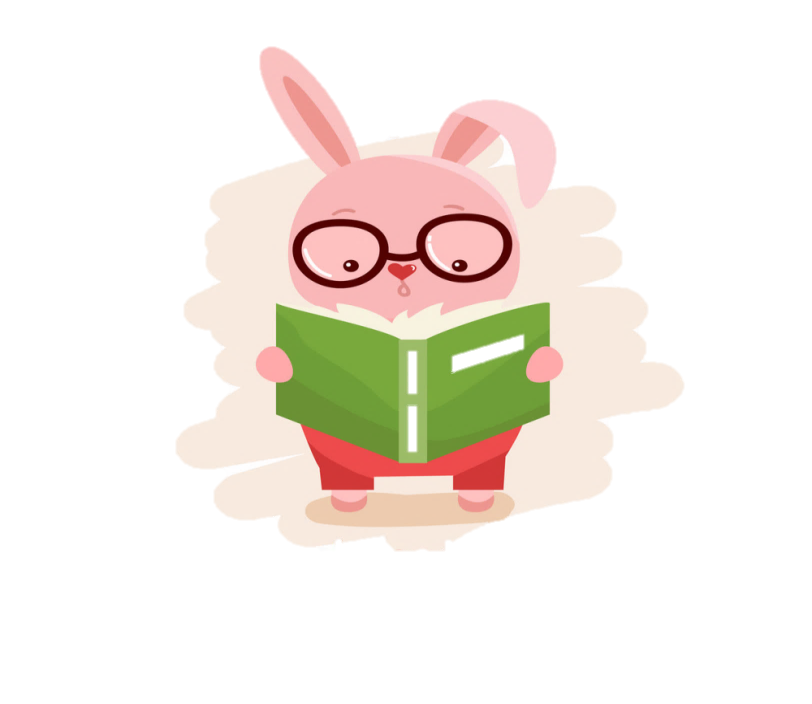 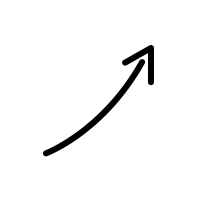 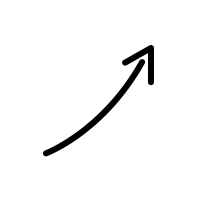 la lên
nhanh trí
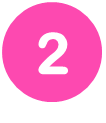 Đọc
Kiến và chim bồ câu
Một con kiến không may bị rơi xuống nước. Nó vùng vẫy và la lên:
          - Cứu tôi với, cứu tôi với!
	Nghe tiếng kêu cứu của kiến, bồ câu nhanh trí nhặt một chiếc lá thả xuống nước. Kiến bám vào chiếc lá và leo được lên bờ.
	 Một hôm, kiến thấy người thợ săn đang ngắm bắn bồ câu. Ngay lập tức, nó bò đến, cắn vào chân anh ta. Người thợ săn giật mình. Bồ câu thấy động liền bay đi.
	Bồ câu tìm đến chỗ kiến, cảm động nói:
	 – Cảm ơn cậu đã cứu tớ.
	Kiến đáp:
	 – Cậu cũng giúp tớ thoát chết mà. 
          Cả hai đều rất vui vì đã giúp nhau.
Kiến và chim bồ câu
         Một con kiến không may bị rơi xuống nước. Nó vùng vẫy và la lên:
          - Cứu tôi với, cứu tôi với!
	Nghe tiếng kêu cứu của kiến, bồ câu nhanh trí nhặt một chiếc lá thả xuống nước.    Kiến bám vào chiếc lá và leo được lên bờ.
	 Một hôm, kiến thấy người thợ săn đang ngắm bắn bồ câu. Ngay lập tức, nó bò đến, cắn vào chân anh ta.    Người thợ săn giật mình. Bồ câu thấy động liền bay đi.
	Bồ câu tìm đến chỗ kiến, cảm động nói:
	 – Cảm ơn cậu đã cứu tớ.
	Kiến đáp:
	 – Cậu cũng giúp tớ thoát chết mà. 
          Cả hai đều rất vui vì đã giúp nhau.
2
1
3
4
6
5
7
8
9
10
11
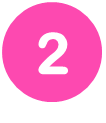 Đọc
Kiến và chim bồ câu
Một con kiến không may bị rơi xuống nước.
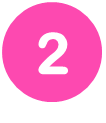 Đọc
Kiến và chim bồ câu
Một con kiến không may bị rơi xuống nước. Nó vùng vẫy và la lên:
          - Cứu tôi với, cứu tôi với!
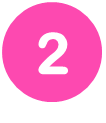 Đọc
Kiến và chim bồ câu
Một con kiến không may bị rơi xuống nước. Nó vùng vẫy và la lên:
          - Cứu tôi với, cứu tôi với!
	Nghe tiếng kêu cứu của kiến, bồ câu nhanh trí nhặt một chiếc lá thả xuống nước.
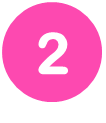 Đọc
Kiến và chim bồ câu
Một con kiến không may bị rơi xuống nước. Nó vùng vẫy và la lên:
          - Cứu tôi với, cứu tôi với!
	Nghe tiếng kêu cứu của kiến, bồ câu nhanh trí nhặt một chiếc lá thả xuống nước. Kiến bám vào chiếc lá và leo được lên bờ.
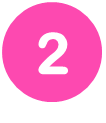 Đọc
Kiến và chim bồ câu
Một con kiến không may bị rơi xuống nước. Nó vùng vẫy và la lên:
          - Cứu tôi với, cứu tôi với!
	Nghe tiếng kêu cứu của kiến, bồ câu nhanh trí nhặt một chiếc lá thả xuống nước. Kiến bám vào chiếc lá và leo được lên bờ.
	 Một hôm, kiến thấy người thợ săn đang ngắm bắn bồ câu.
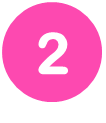 Đọc
Kiến và chim bồ câu
Một con kiến không may bị rơi xuống nước. Nó vùng vẫy và la lên:
          - Cứu tôi với, cứu tôi với!
	Nghe tiếng kêu cứu của kiến, bồ câu nhanh trí nhặt một chiếc lá thả xuống nước. Kiến bám vào chiếc lá và leo được lên bờ.
	 Một hôm, kiến thấy người thợ săn đang ngắm bắn bồ câu. Ngay lập tức, nó bò đến, cắn vào chân anh ta.
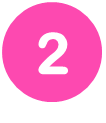 Đọc
Kiến và chim bồ câu
Một con kiến không may bị rơi xuống nước. Nó vùng vẫy và la lên:
          - Cứu tôi với, cứu tôi với!
	Nghe tiếng kêu cứu của kiến, bồ câu nhanh trí nhặt một chiếc lá thả xuống nước. Kiến bám vào chiếc lá và leo được lên bờ.
	 Một hôm, kiến thấy người thợ săn đang ngắm bắn bồ câu. Ngay lập tức, nó bò đến, cắn vào chân anh ta. Người thợ săn giật mình.
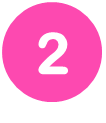 Đọc
Kiến và chim bồ câu
Một con kiến không may bị rơi xuống nước. Nó vùng vẫy và la lên:
          - Cứu tôi với, cứu tôi với!
	Nghe tiếng kêu cứu của kiến, bồ câu nhanh trí nhặt một chiếc lá thả xuống nước. Kiến bám vào chiếc lá và leo được lên bờ.
	 Một hôm, kiến thấy người thợ săn đang ngắm bắn bồ câu. Ngay lập tức, nó bò đến, cắn vào chân anh ta. Người thợ săn giật mình. Bồ câu thấy động liền bay đi.
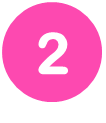 Đọc
Kiến và chim bồ câu
Một con kiến không may bị rơi xuống nước. Nó vùng vẫy và la lên:
          - Cứu tôi với, cứu tôi với!
	Nghe tiếng kêu cứu của kiến, bồ câu nhanh trí nhặt một chiếc lá thả xuống nước. Kiến bám vào chiếc lá và leo được lên bờ.
	 Một hôm, kiến thấy người thợ săn đang ngắm bắn bồ câu. Ngay lập tức, nó bò đến, cắn vào chân anh ta. Người thợ săn giật mình. Bồ câu thấy động liền bay đi.
	Bồ câu tìm đến chỗ kiến, cảm động nói:
	 – Cảm ơn cậu đã cứu tớ.
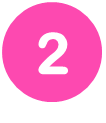 Đọc
Kiến và chim bồ câu
Một con kiến không may bị rơi xuống nước. Nó vùng vẫy và la lên:
          - Cứu tôi với, cứu tôi với!
	Nghe tiếng kêu cứu của kiến, bồ câu nhanh trí nhặt một chiếc lá thả xuống nước. Kiến bám vào chiếc lá và leo được lên bờ.
	 Một hôm, kiến thấy người thợ săn đang ngắm bắn bồ câu. Ngay lập tức, nó bò đến, cắn vào chân anh ta. Người thợ săn giật mình. Bồ câu thấy động liền bay đi.
	Bồ câu tìm đến chỗ kiến, cảm động nói:
	 – Cảm ơn cậu đã cứu tớ.
	Kiến đáp:
	 – Cậu cũng giúp tớ thoát chết mà.
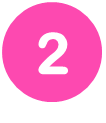 Đọc
Kiến và chim bồ câu
Một con kiến không may bị rơi xuống nước. Nó vùng vẫy và la lên:
          - Cứu tôi với, cứu tôi với!
	Nghe tiếng kêu cứu của kiến, bồ câu nhanh trí nhặt một chiếc lá thả xuống nước. Kiến bám vào chiếc lá và leo được lên bờ.
	 Một hôm, kiến thấy người thợ săn đang ngắm bắn bồ câu. Ngay lập tức, nó bò đến, cắn vào chân anh ta. Người thợ săn giật mình. Bồ câu thấy động liền bay đi.
	Bồ câu tìm đến chỗ kiến, cảm động nói:
	 – Cảm ơn cậu đã cứu tớ.
	Kiến đáp:
	 – Cậu cũng giúp tớ thoát chết mà. 
          Cả hai đều rất vui vì đã giúp nhau.
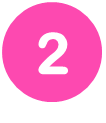 Đọc
Kiến và chim bồ câu
Một con kiến không may bị rơi xuống nước. Nó vùng vẫy và la lên:
          - Cứu tôi với, cứu tôi với!
	Nghe tiếng kêu cứu của kiến, bồ câu nhanh trí nhặt một chiếc lá thả xuống nước. Kiến bám vào chiếc lá và leo được lên bờ.
	 Một hôm, kiến thấy người thợ săn đang ngắm bắn bồ câu. Ngay lập tức, nó bò đến, cắn vào chân anh ta. Người thợ săn giật mình. Bồ câu thấy động liền bay đi.
	Bồ câu tìm đến chỗ kiến, cảm động nói:
	 – Cảm ơn cậu đã cứu tớ.
	Kiến đáp:
	 – Cậu cũng giúp tớ thoát chết mà. 
          Cả hai đều rất vui vì đã giúp nhau.
Luyện đọc đoạn
Kiến và chim bồ câu
Một con kiến không may bị rơi xuống nước. Nó vùng vẫy và la lên:
          - Cứu tôi với, cứu tôi với!
	Nghe tiếng kêu cứu của kiến, bồ câu nhanh trí nhặt một chiếc lá thả xuống nước. Kiến bám vào chiếc lá và leo được lên bờ.
	Một hôm, kiến thấy người thợ săn đang ngắm bắn bồ câu. Ngay lập tức, nó bò đến, cắn vào chân anh ta. Người thợ săn giật mình. Bồ câu thấy động liền bay đi.
          Bồ câu tìm đến chỗ kiến, cảm động nói:
	 – Cảm ơn cậu đã cứu tớ.
	Kiến đáp:
	 – Cậu cũng giúp tớ thoát chết mà. 
          Cả hai đều rất vui vì đã giúp nhau.

(Theo Ê – dốp)
1
2
3
Luyện đọc đoạn
Kiến và chim bồ câu
1
Một con kiến không may bị rơi xuống nước. Nó vùng vẫy và la lên:
          - Cứu tôi với, cứu tôi với!
	Nghe tiếng kêu cứu của kiến, bồ câu nhanh trí nhặt một chiếc lá thả xuống nước. Kiến bám vào chiếc lá và leo được lên bờ.
Luyện đọc đoạn
Kiến và chim bồ câu
1
Một con kiến không may bị rơi xuống nước. Nó vùng vẫy và la lên:
          - Cứu tôi với, cứu tôi với!
	Nghe tiếng kêu cứu của kiến, bồ câu nhanh trí nhặt một chiếc lá thả xuống nước. Kiến bám vào chiếc lá và leo được lên bờ.
	 Một hôm, kiến thấy người thợ săn đang ngắm bắn bồ câu. Ngay lập tức, nó bò đến, cắn vào chân anh ta. Người thợ săn giật mình. Bồ câu thấy động liền bay đi.
2
Luyện đọc đoạn
Kiến và chim bồ câu
1
Một con kiến không may bị rơi xuống nước. Nó vùng vẫy và la lên:
          - Cứu tôi với, cứu tôi với!
	Nghe tiếng kêu cứu của kiến, bồ câu nhanh trí nhặt một chiếc lá thả xuống nước. Kiến bám vào chiếc lá và leo được lên bờ.
	 Một hôm, kiến thấy người thợ săn đang ngắm bắn bồ câu. Ngay lập tức, nó bò đến, cắn vào chân anh ta. Người thợ săn giật mình. Bồ câu thấy động liền bay đi.
           Bồ câu tìm đến chỗ kiến, cảm động nói:
	 – Cảm ơn cậu đã cứu tớ.
	Kiến đáp:
	 – Cậu cũng giúp tớ thoát chết mà. 
          Cả hai đều rất vui vì đã giúp nhau.
(Theo Ê – dốp)
2
3
Kiến và chim bồ câu
Một con kiến không may bị rơi xuống nước. Nó vùng vẫy và la lên:
          - Cứu tôi với, cứu tôi với!
	Nghe tiếng kêu cứu của kiến, bồ câu nhanh trí nhặt một chiếc lá thả xuống nước. Kiến bám vào chiếc lá và leo được lên bờ.
	 Một hôm, kiến thấy người thợ săn đang ngắm bắn bồ câu. Ngay lập tức, nó bò đến, cắn vào chân anh ta. Người thợ săn giật mình. Bồ câu thấy động liền bay đi.
	Bồ câu tìm đến chỗ kiến, cảm động nói:
	 – Cảm ơn cậu đã cứu tớ.
	Kiến đáp:
	 – Cậu cũng giúp tớ thoát chết mà. 
          Cả hai đều rất vui vì đã giúp nhau.
(Theo Ê – dốp)
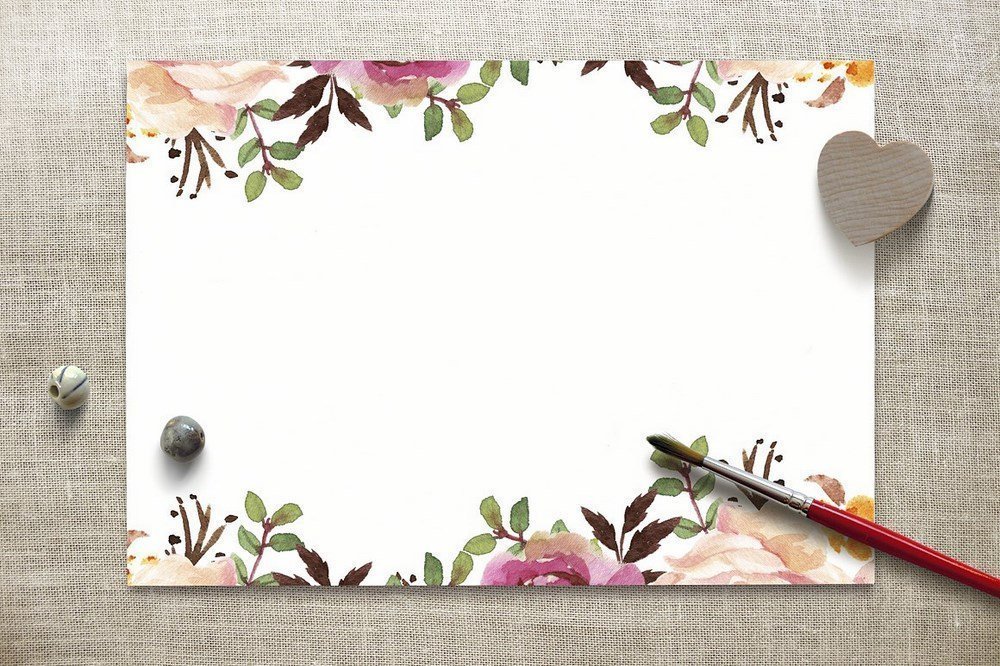 3. Tr¶ lêi c©u hái
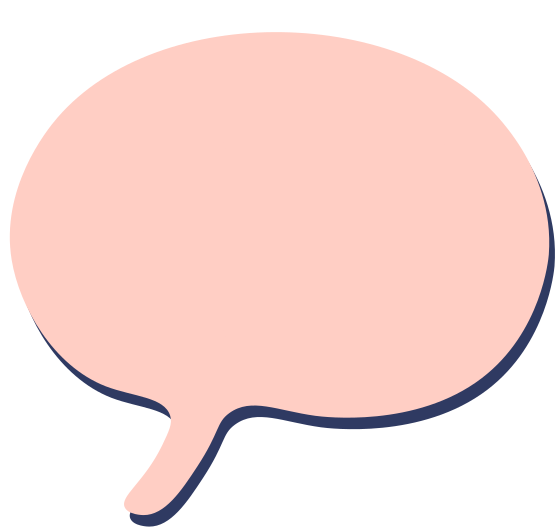 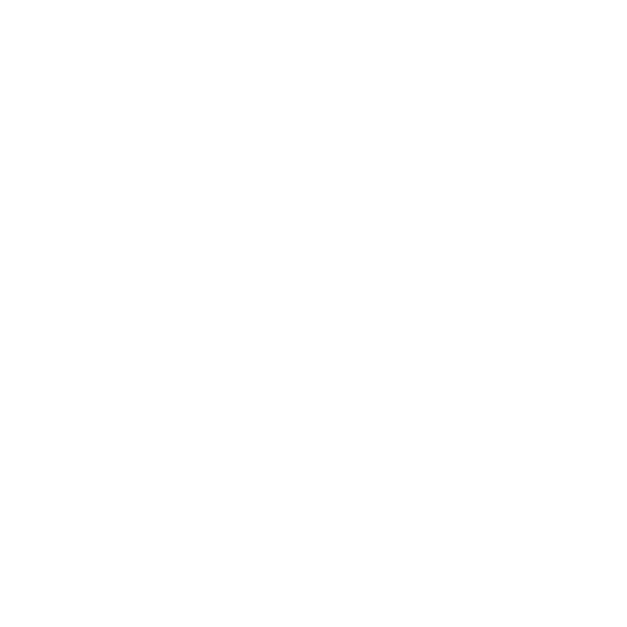 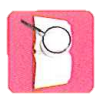 Cùng tìm hiểu
Bồ câu đã làm gì để cứu kiến?
a
Bồ câu nhanh trí nhặt một chiếc lá thả xuống nước để cứu kiến.
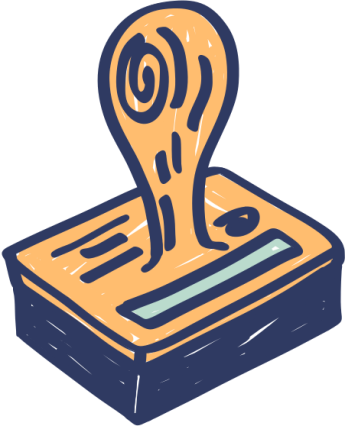 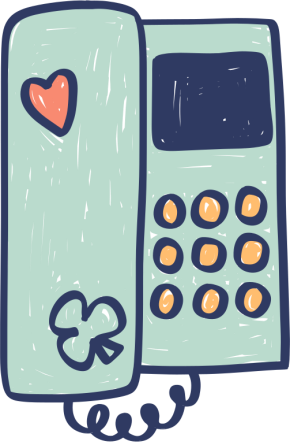 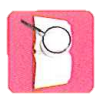 Cùng tìm hiểu
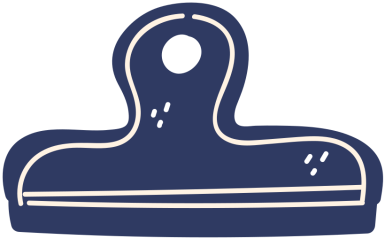 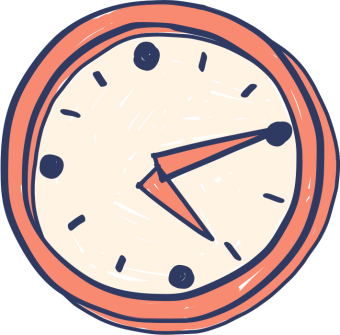 Kiến đã làm gì để cứu bồ câu?
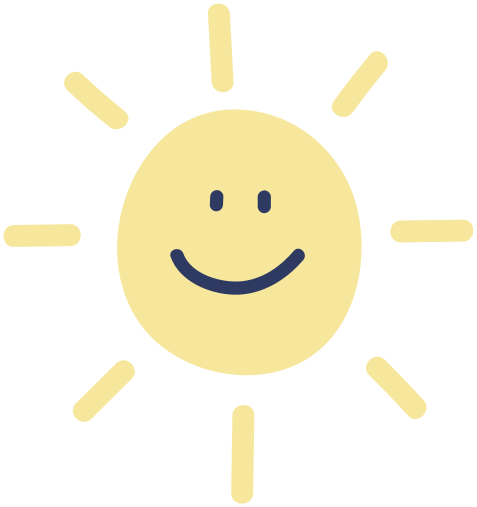 b
Kiến bò đến cắn vào chân người thợ săn.
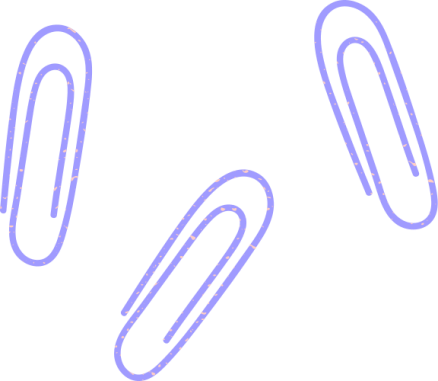 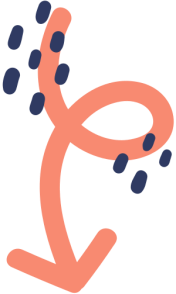 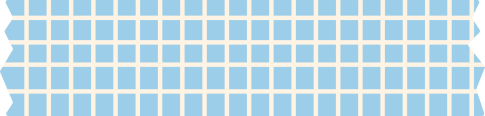 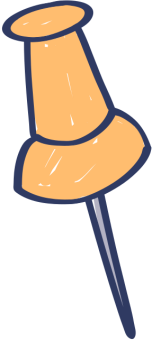 Em học được điều gì từ câu chuyện này?
c
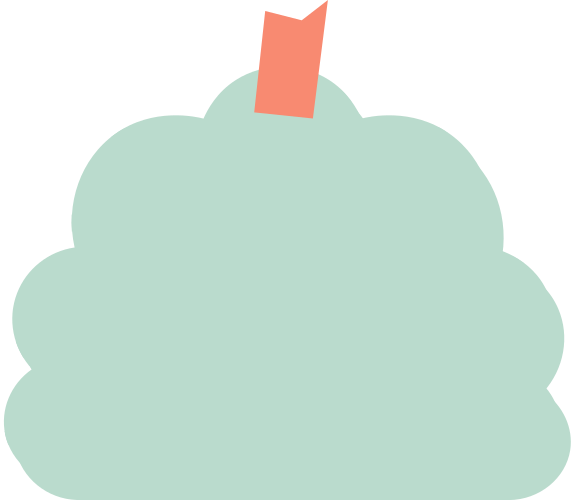 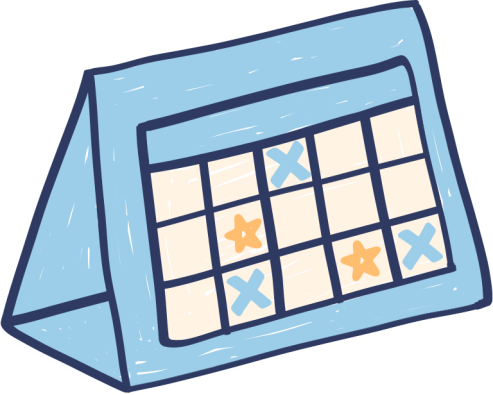 Trong cuộc sống cần giúp đỡ nhau, nhất là khi người khác gặp hoạn nạn,...
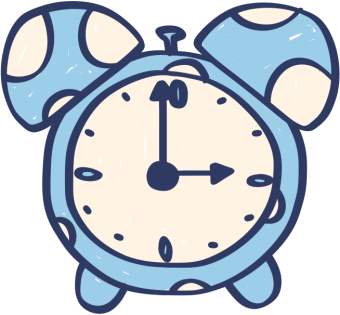 3
LUYỆN VIẾT
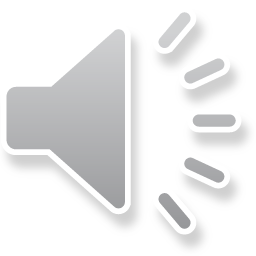 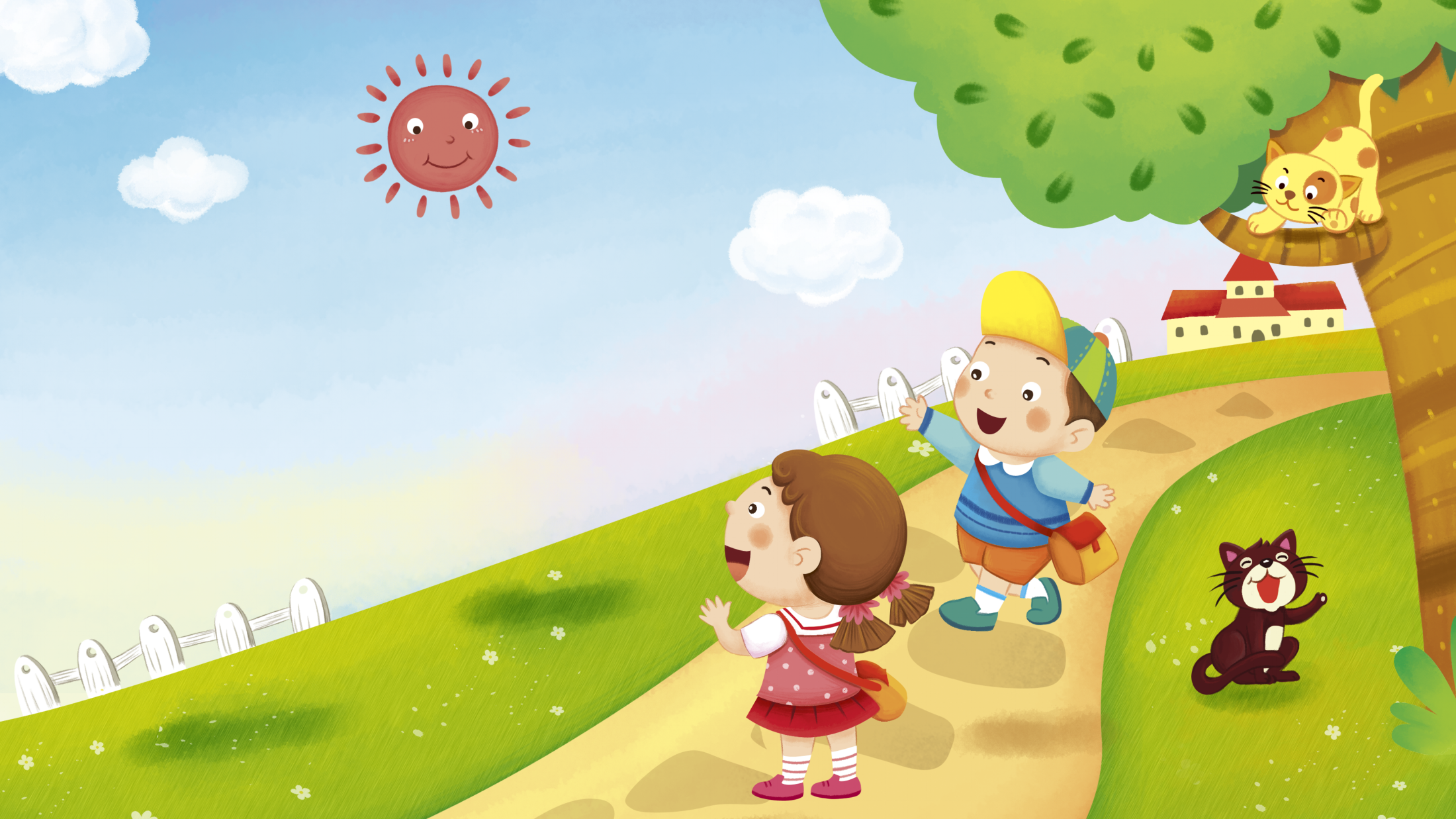 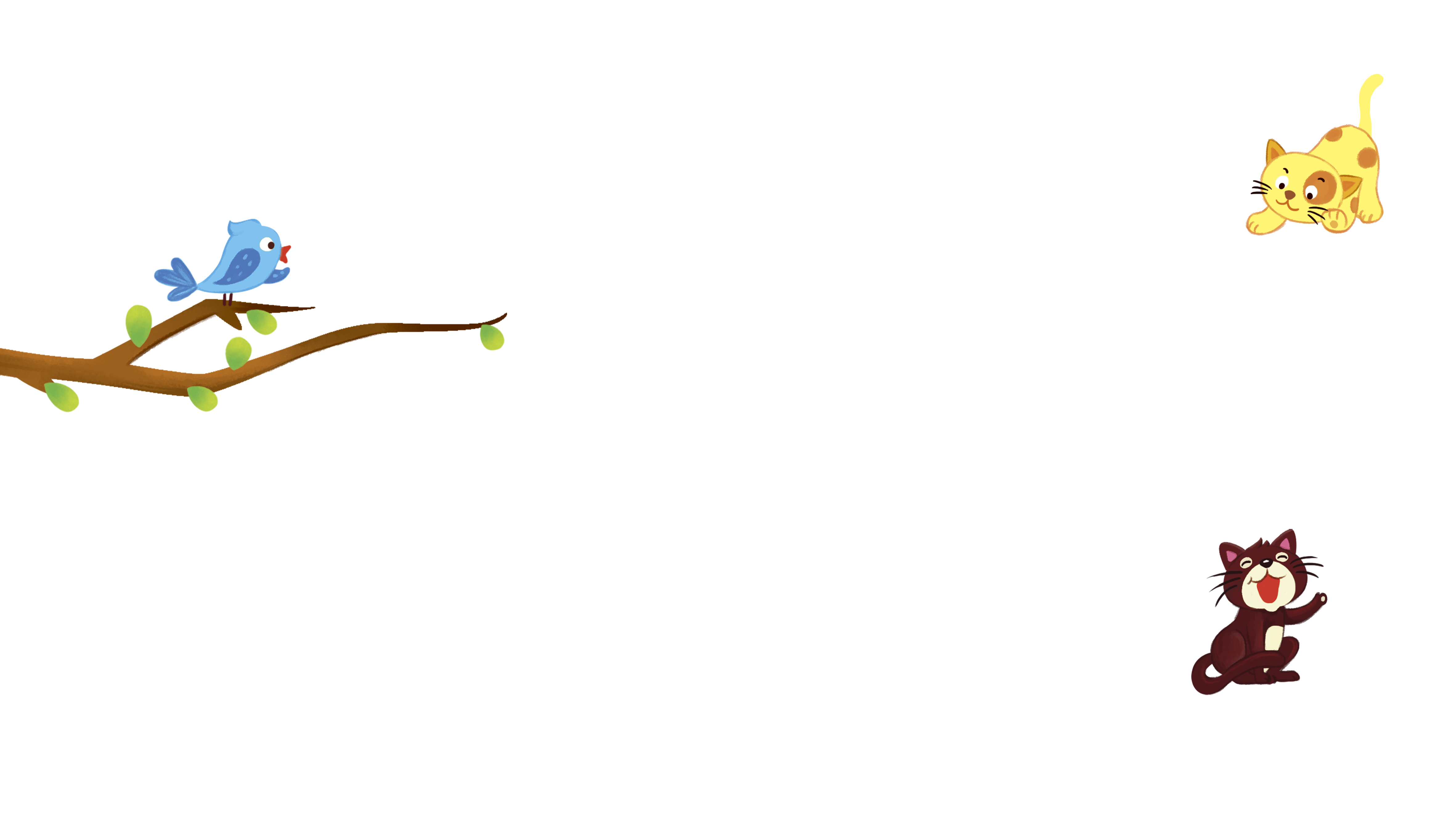 Tạm biệt các em!